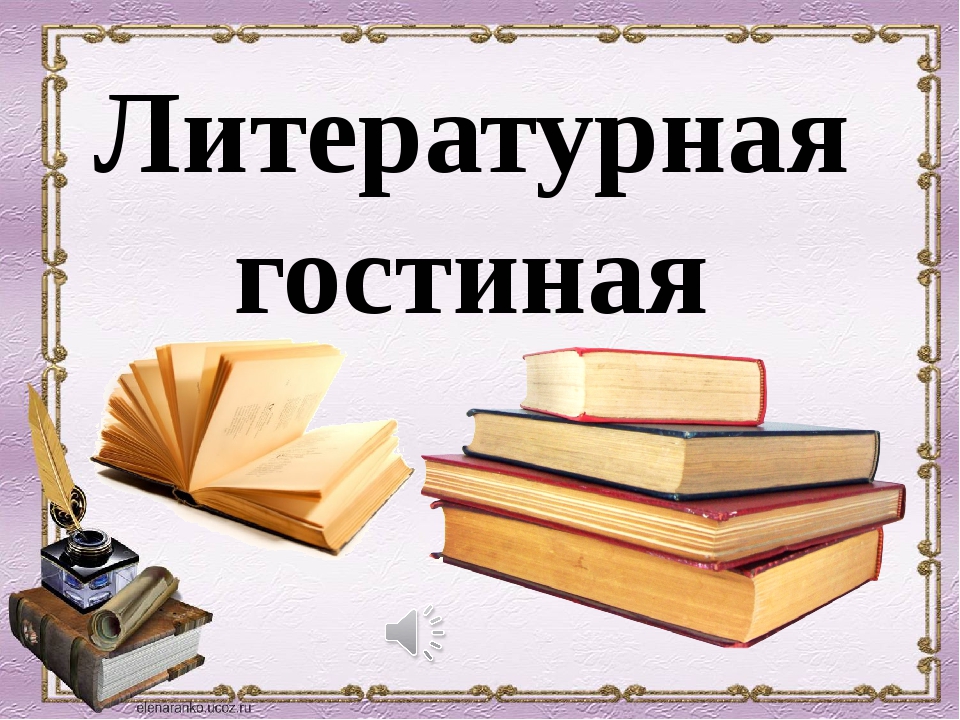 Оқу уақыты
Время читать
Тime to read
[Speaker Notes: Оқу уақыты
время читать
time to read]
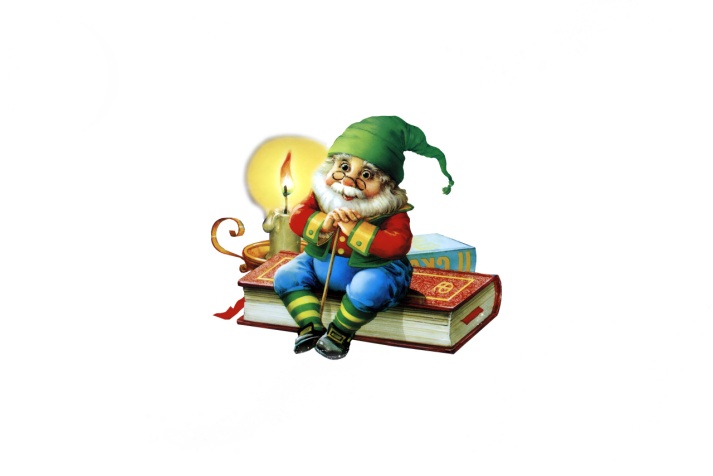 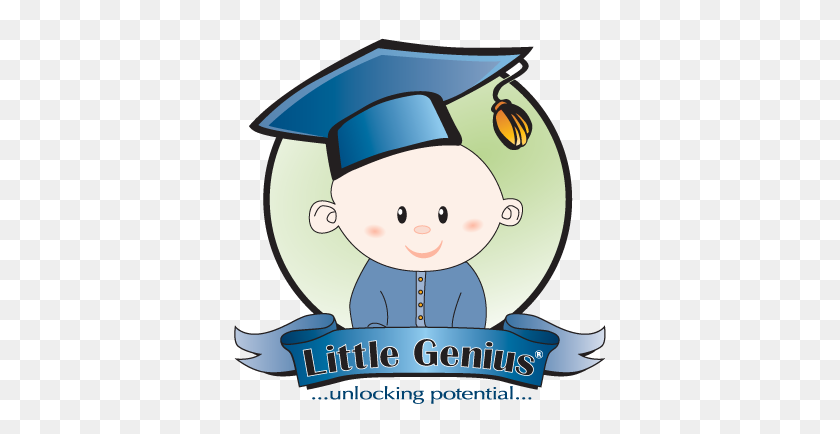 YUNG GENIUS-TODEY A READER, TOMORROW A LEADER!
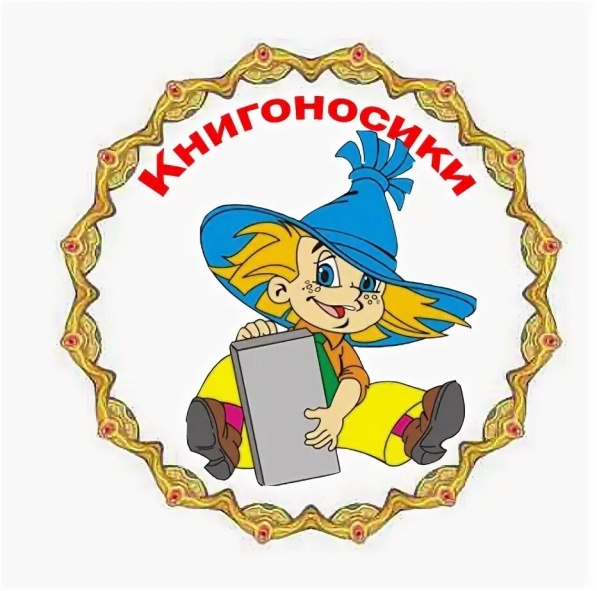 Книгоносики-чтобы умным очень быть нужно книгу полюбить!
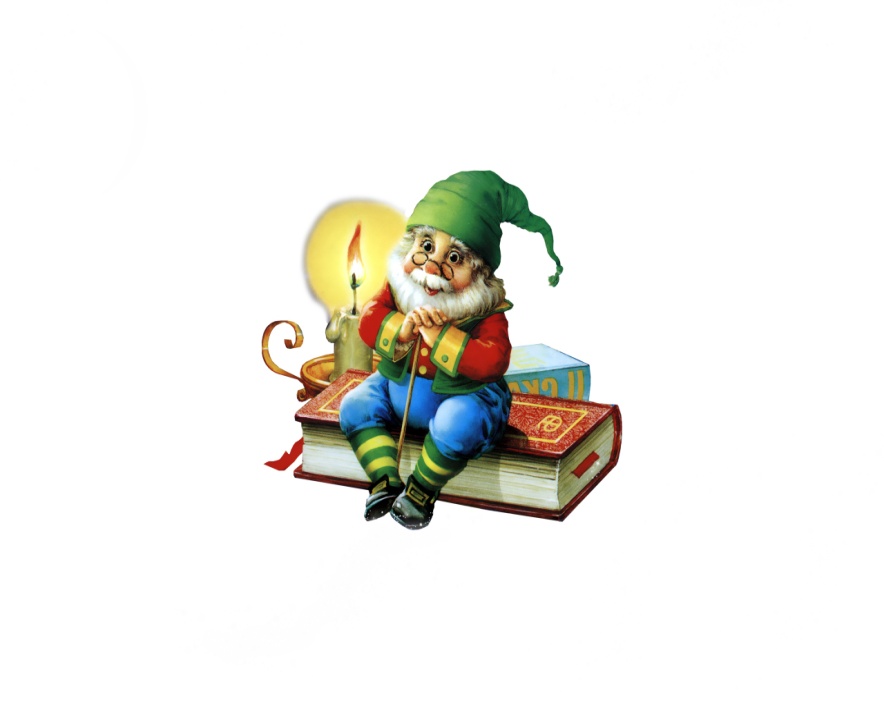 Оқымыстылар- оқу- білім бұлағы, білім- өмір шырағы!
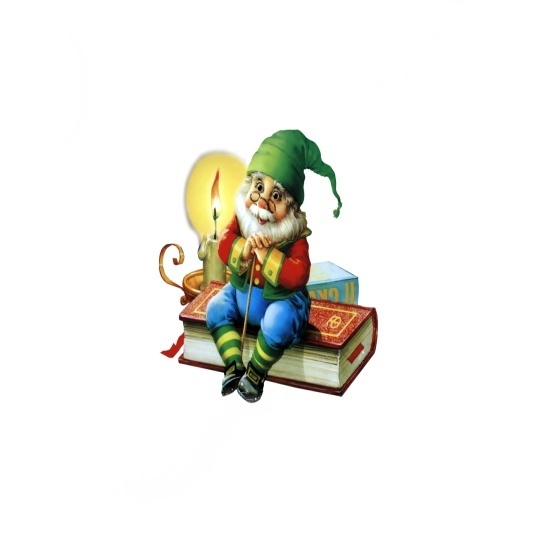 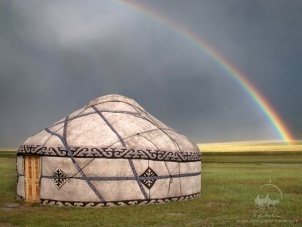 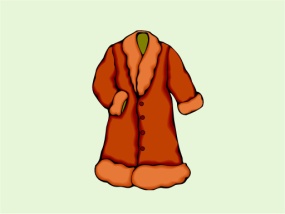 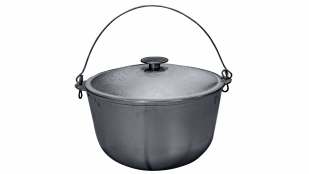 К какому  виду сказок относится данная сказка?
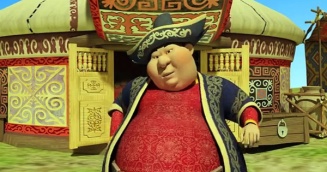 [Speaker Notes: К какому  виду сказок относится данная сказка?]
1конкурс «Разминка».     1 балл


1 команда     Какую вещь выманил Алдар косе у бая? 

2 команда  Что варилось в казане у бая в сказке «Алдар Косе»? 

3 команда	на чем передвигался Алдар косе?
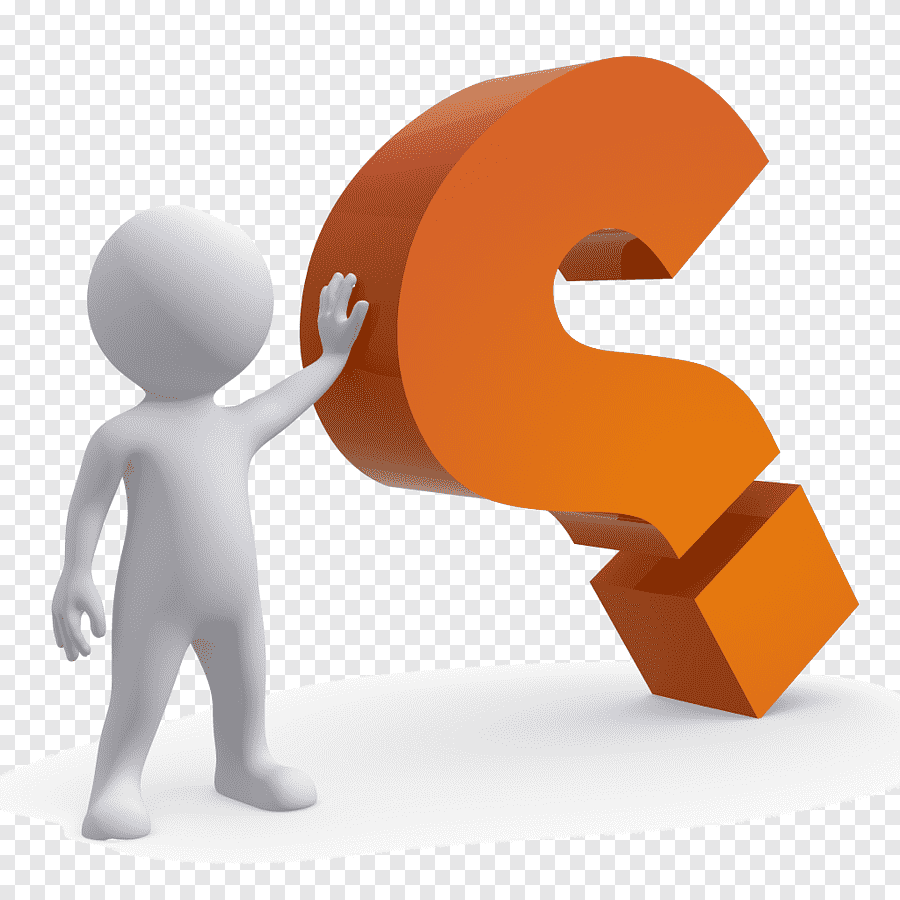 2.Конкурс «Подумай!»   2балла
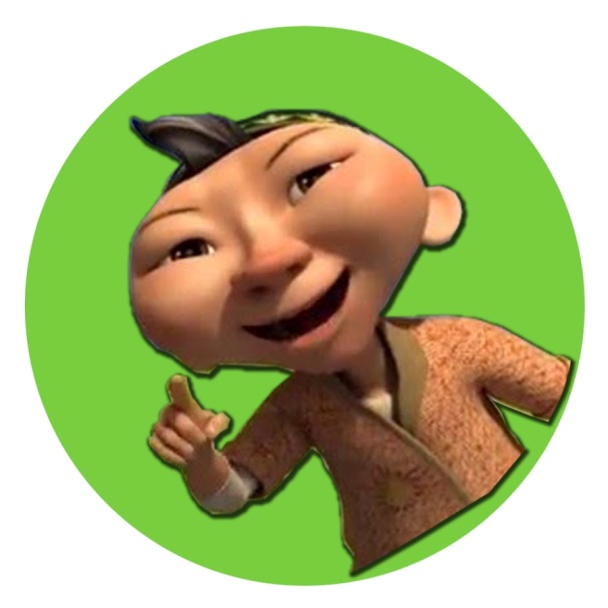 Выбери качества ,которые подходят героям
Ленивый,хвастливый,жадный,
плохой
Честный,добрый,хитрый,ловкий,умный,
веселый,щедрый,справедливый,смелый
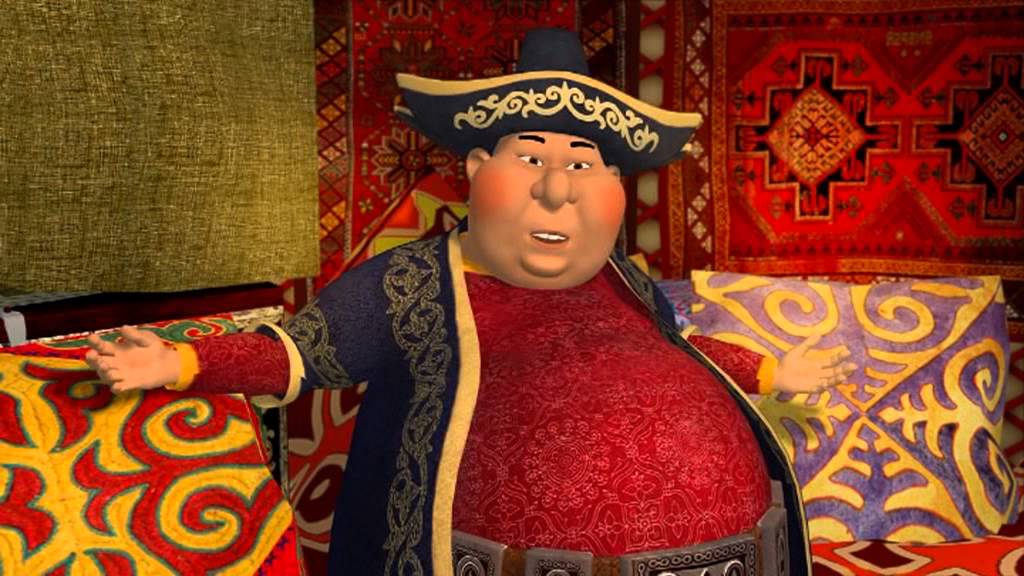 3.конкурс «Реши английский кроссворд»                                    3балла 
Найти слова:бай,тон,ауыл, жылқы, қамшы, қазан
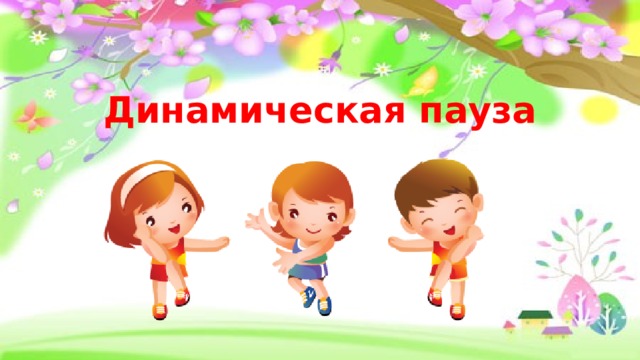 4.Конкурс 4 балла
чтение
Составление вопроса другой команде    на казахском  языке
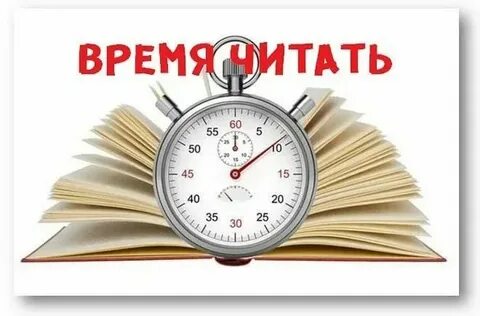 5.Артминутка 3балла
Изобразите  героев
1 команда     веселый Алдар скачет на коне
2 команда  Бай замерз,не смотря на теплую шубу
3 команда  Реакция бая,когда остался в дырявой шубе
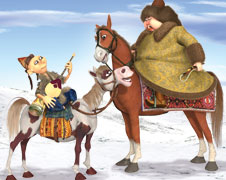 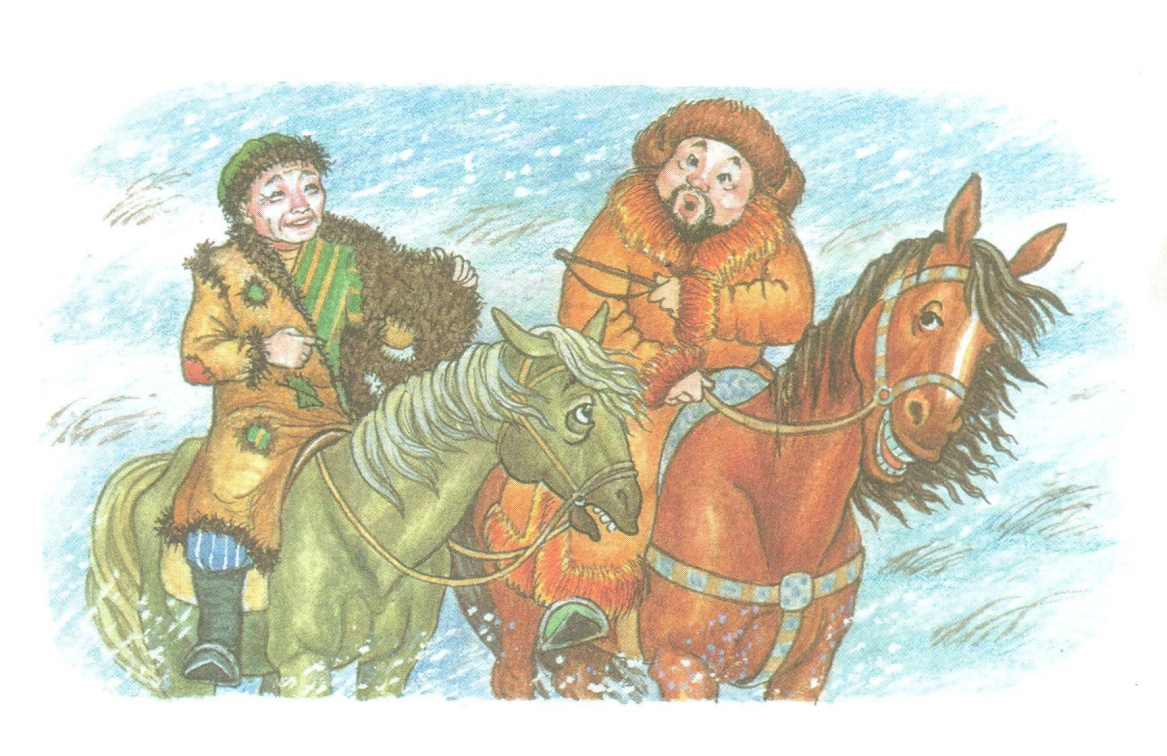 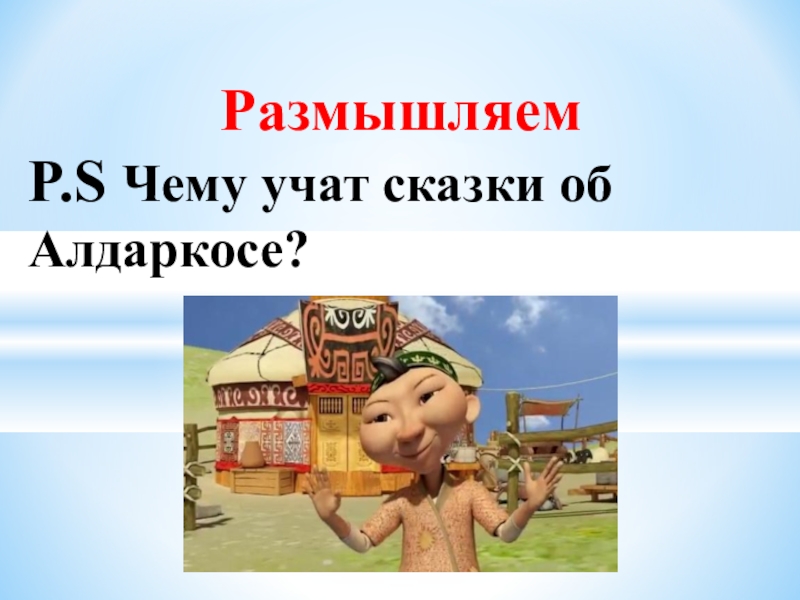 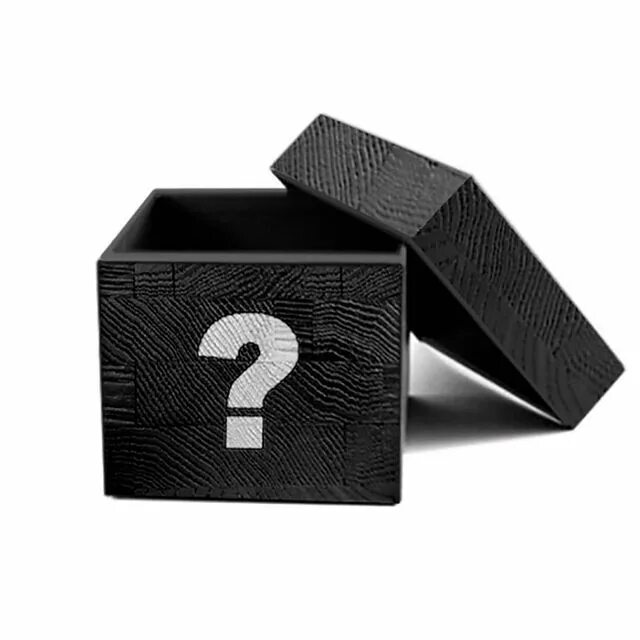 1 балл
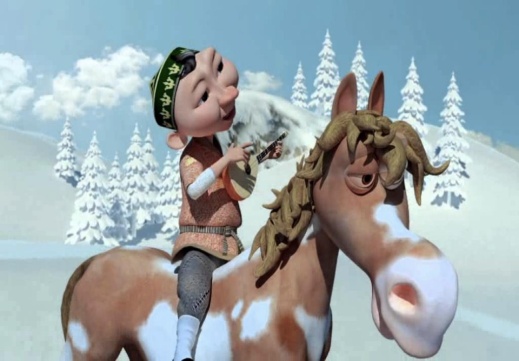 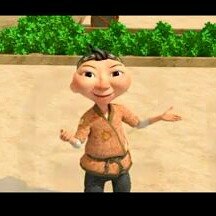 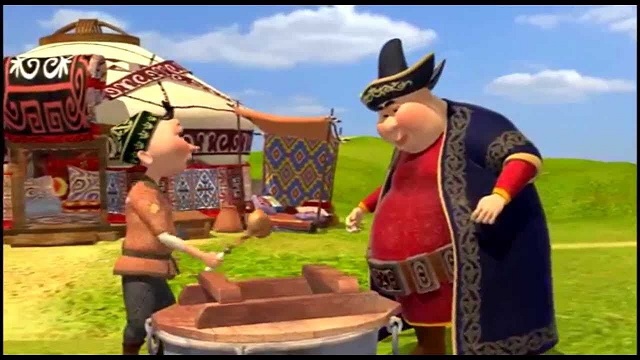 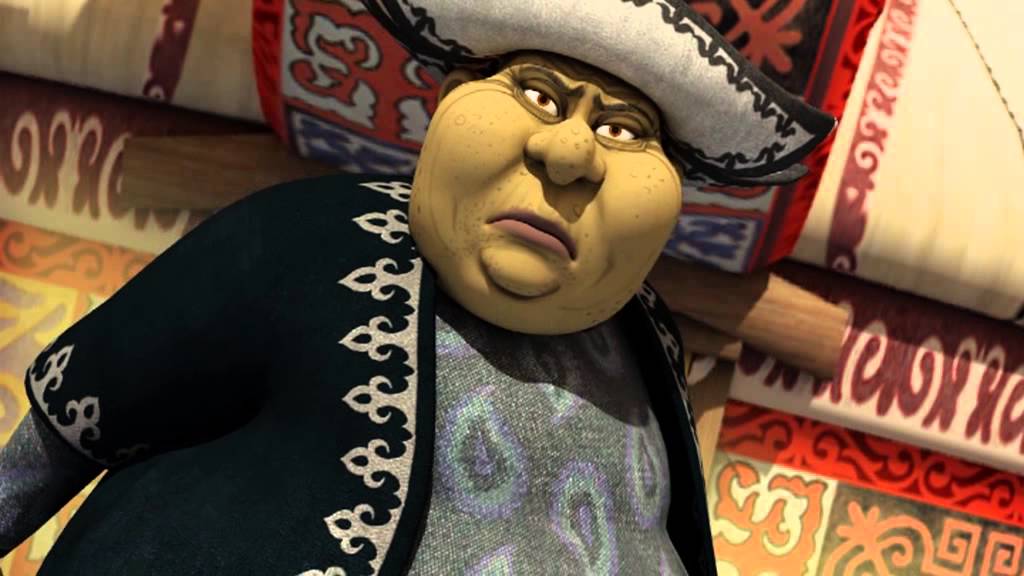 Награждение команд
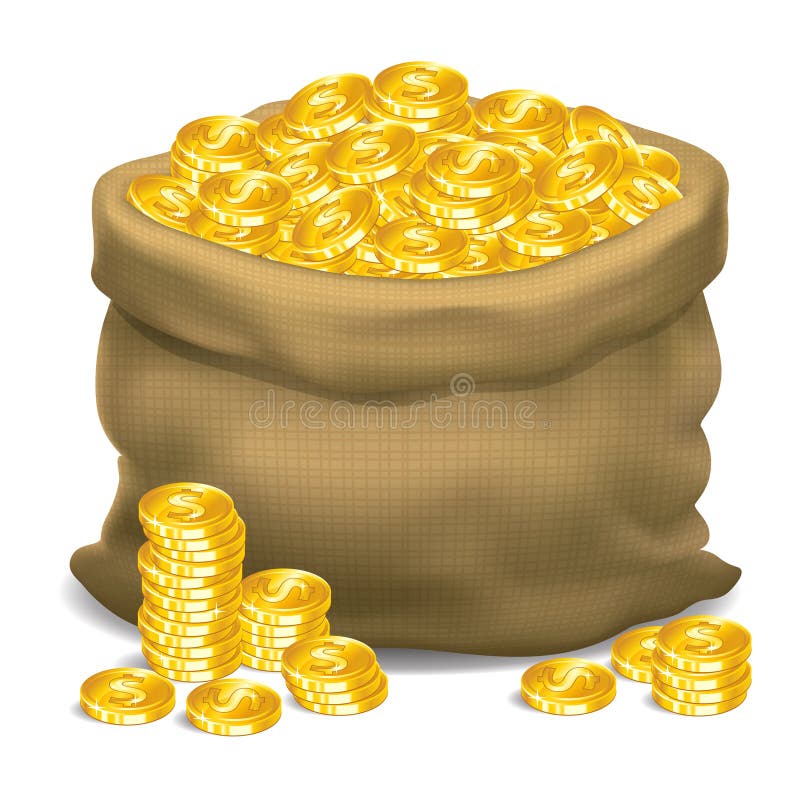